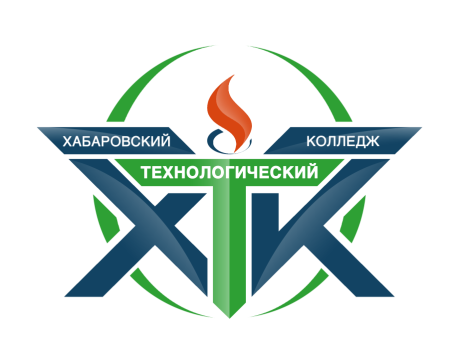 Проект по профориентации 
«Fashion-skill» - 
погружение в мастерство
Краевое государственное автономное профессиональное образовательное учреждение «Хабаровский технологический колледж»
Содержание практики совместной профориентационной работы социальных партнеров для достижения общих целей на основе долгосрочного прогнозирования
Деятельность КГА ПОУ «Хабаровский технологический колледж» по подготовке и проведению демонстрационного экзамена в рамках ГИА
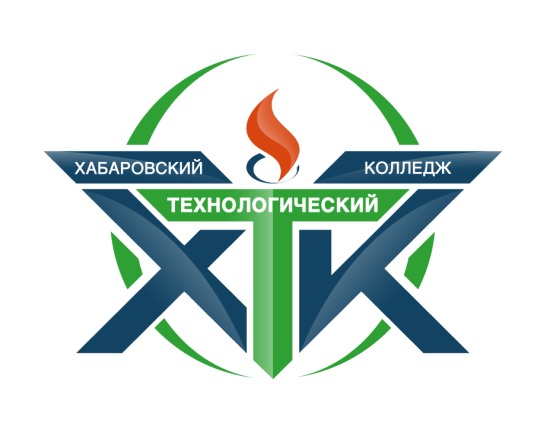 Проект по профориентации «Fashion-skill» - погружение в мастерство
Цель проекта: 
Создание эффективной системы профессионального сопровождения обучающихся с ограниченными возможностями здоровья в соответствии с их способностями, интересами и запросами рынка труда в крае.

Основные задачи:
- формирование у ребят целостного представления о конкретной профессии, группе родственных профессий, сферы, их включающей;
-  формирование позитивного отношения к себе, осознание своей индивидуальности применительно к реализации себя в будущей профессии;
- расширение представления обучающихся о «рынке востребованных профессий» в крае; 
- помощь в решении актуальных задач: проблемы с выбором дальнейшего образовательного и профессионального маршрута, гармонизация эмоционально-волевой сферы, проблемы взаимоотношений со сверстниками, учителями, родителями.
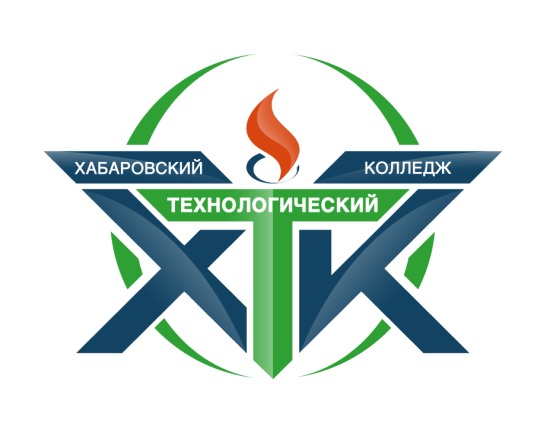 Проект по профориентации «Fashion-skill» - погружение в мастерство
Целевая группа:
Учащиеся с ОВЗ в возрасте от 7 до 15 лет Дальневосточного региона.
Социальные партнеры – участники практики :
Представители государственного сектора: Управление торговли, питания и бытового обслуживания, КГКУ Центр занятости населения города Хабаровска, КГБУ "Хабаровский центр социальной реабилитации инвалидов"; представители общественно- профессиональных некоммерческих организаций: Некоммерческое партнерство «Хабаровская ассоциация отельеров», Некоммерческое партнерство «Дальневосточная лига парикмахеров»; представители реального сектора экономики (ЗАО Хабаровск-Турист, ИП Ланец А.А. «Академия красоты», ИП Зайони салон моды Маргарита, ООО Ристретто Ресторан Амур, учебный центр «Мастерская фотографии», ООО «Открытый мир-Вояж» и др.).
Роли и функции:
Совместно с социальными партнерами на основе прогнозирования потребностей отрасли в квалифицированных рабочих и специалистах ведется работа по повышению эффективности реализации профориентационных мероприятий.
Социальные партнеры в реализации данной практики выступают в ролях: наставник, модератор, коуч, спикер, эксперт, реализатор, координатор, исследователь и др.
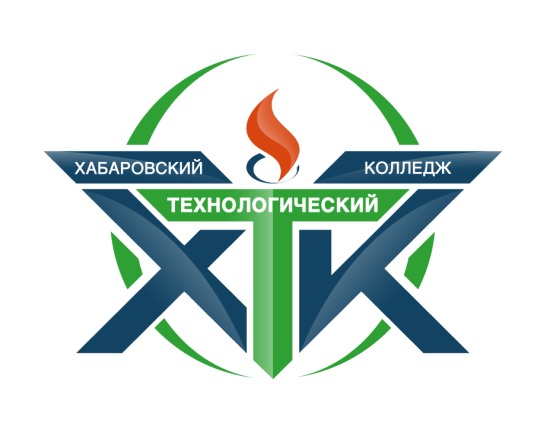 Проект по профориентации «Fashion-skill» - погружение в мастерство
Социальная значимость проекта
Стремительный переход на международные стандарты обслуживания отрасли гостеприимства, дизайна, сферы услуг, скорость изменения требований, предъявляемых работодателями к качеству образования выпускников СПО потребовал модернизацию системы профессионального образования России, в том числе Хабаровского края. В связи с этим, актуальными становятся задачи, связанные с достижением высокого стандарта качества образования выпускников СПО.
Поставленные задачи определяют целевую направленность процесса обучения (осознанность выбора профессии необходимой в крае) каждого поступившего в колледж. 
Система мер по оказанию молодёжи личностно-ориентированной помощи в выявлении и развитии их способностей, склонностей и интересов в выборе профессии, это одна из наиболее важных задач социализации человека в общество. Особенно трудно выбор профессии дается людям с ограниченными возможностями здоровья, профессиональные возможности которых также ограничены. Сложно сориентироваться в огромном мире профессий, условиях современного рынка труда самостоятельно. Сложно не ошибиться в выборе профессии, которая будет тебе не только интересна, но и соответствует твоим физиологическим возможностям. 
Профориентационная работа является логическим завершением выбора профессиональной траектории дальнейшей жизни молодого человека. Наш проект «Fashion-skill» дает возможность подростку овладеть навыками осознанного выбора профессии.
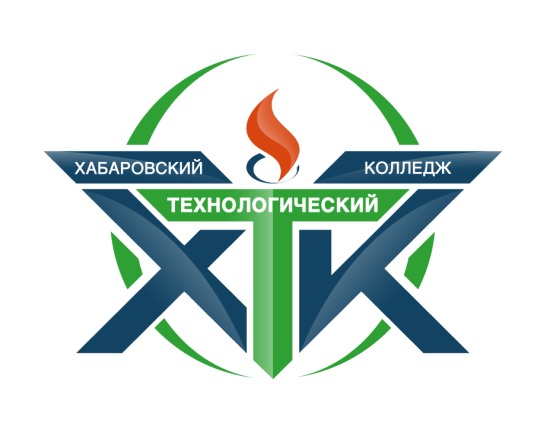 Проект по профориентации «Fashion-skill» - погружение в мастерство
Содержание практики:
Проект рассчитан на три года, состоит из следующих этапов: 
1.Подготовительный, 01.05.2016- 01.09.2016: 





                                                                               
2. Основной этап, 01.09.2016- 30.06.2019: 





3.Заключительный этап, 30.06.2019-01.10.2019:
анализ имеющегося опыта по профориентации; 
разработка проекта;
заключение договоров между участниками проекта;
 подготовка МТБ
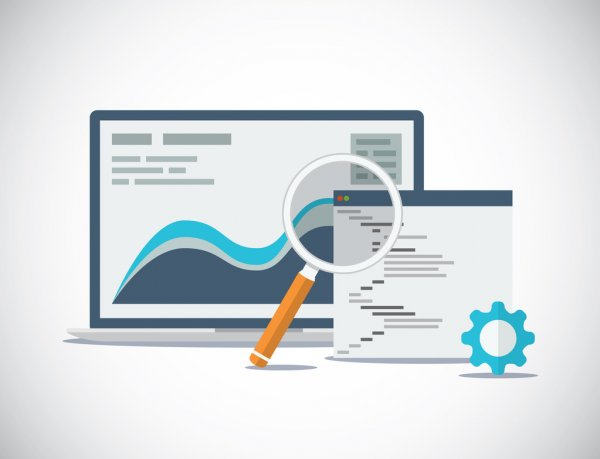 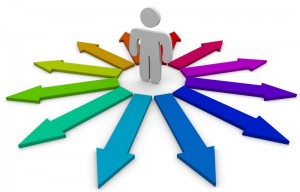 реализация проекта через массовую работу; 
промежуточная диагностика и анализ результатов проекта; 
рефлексия.
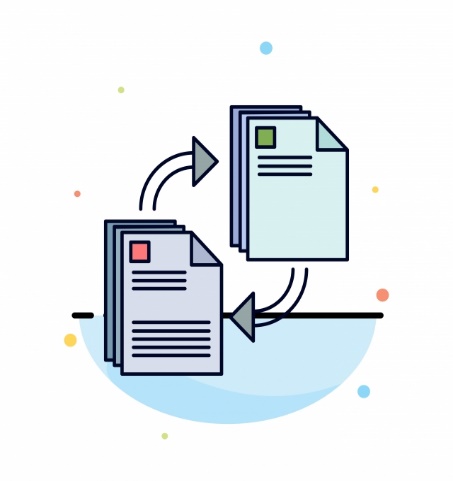 анализ результатов проекта и заключительных исследований;
проведение презентаций результата;
тиражирование опыта.
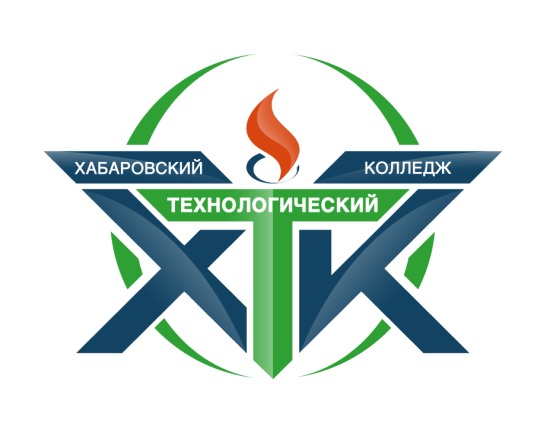 Проект по профориентации «Fashion-skill» - погружение в мастерство
Основной этап – реализация подпрограмм проекта
Профориентационное тестирование (Ознакомление школьников с требованиями профессий к специалистам и содержанием профессиональной деятельности)
Психологические тренинги (Диагностическое тестирование - сравнение требований, предъявляемых профессией к человеку, его индивидуальным возможностям)
Профессиональные пробы, в том числе участие в национальном проекте «Билет в будущее» 
     (Профиспытание, моделирующее элементы конкретного вида профессиональной деятельности 
     и способствующее сознательному, обоснованному выбору профессии по 3 уровням и критериям
     готовности учащихся к выполнению профессиональных проб)                                     
Занятия с социальными партнерами на базе предприятий, организаций, мастерских колледжа, оснащенных современным оборудованием (мастер-классы, знакомство с работой предприятия, современного оборудования, обучающие семинары и другие формы)
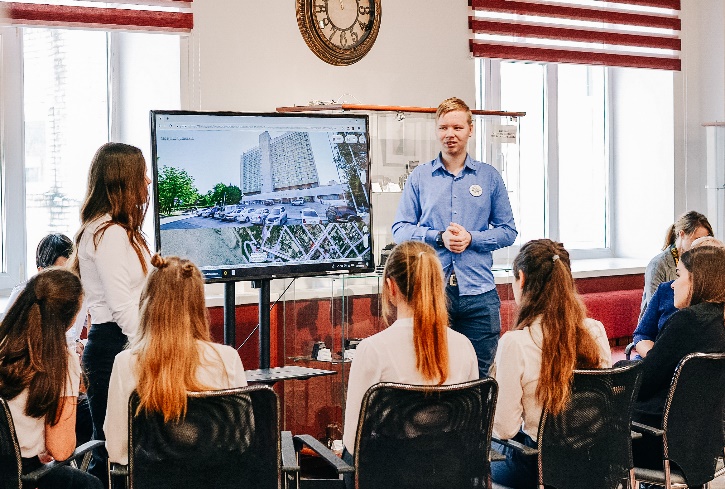 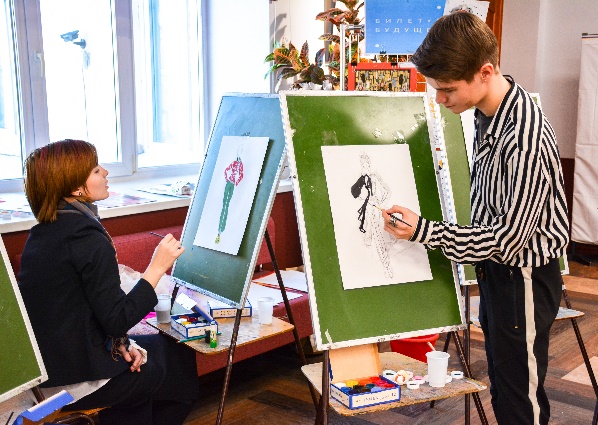 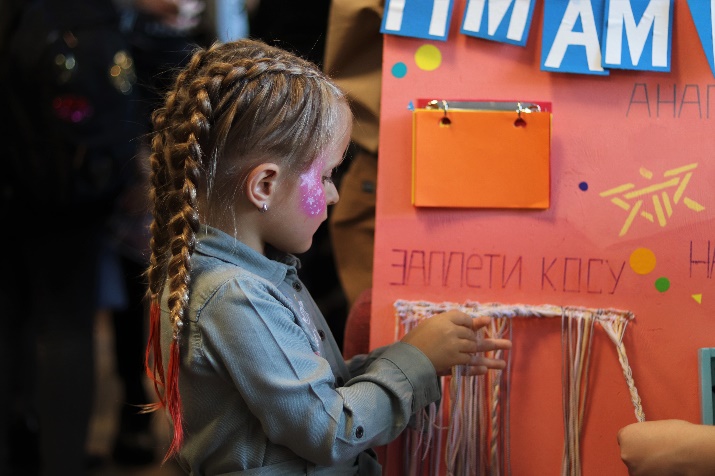 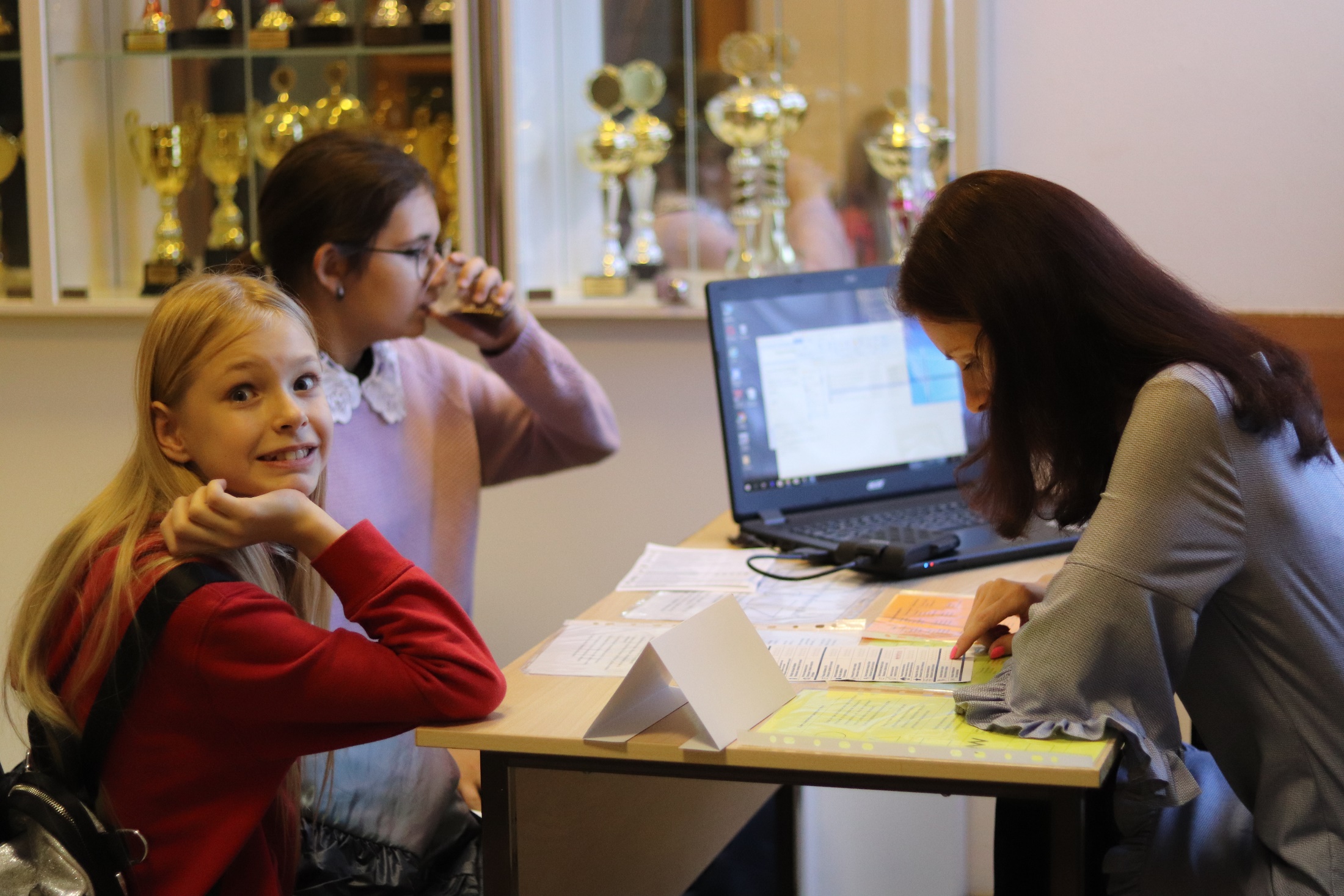 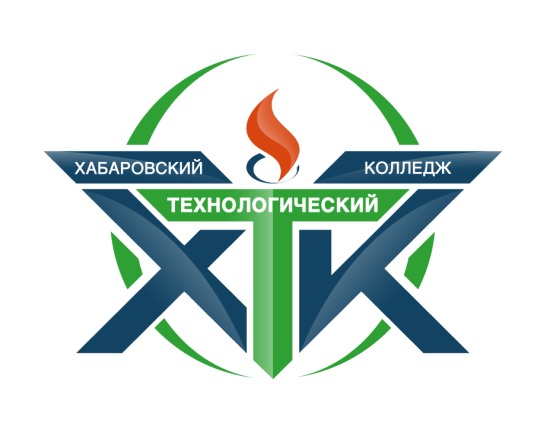 Проект по профориентации «Fashion-skill» - погружение в мастерство
Перспективы развития:
- положительная динамика охвата потенциальных участников проекта;
- обобщение опыта реализации проекта всеми социальными партнерами в рамках работы круглого стола; 
- реклама проекта в социальных сетях;
- представление проекта на сайте колледжа;
- информирование через региональные СМИ;
- участие в краевых конкурсах по профориентации, трудоустройстве, национальных проектах: «Билет в будущее», «Премия траектория» и т.д.
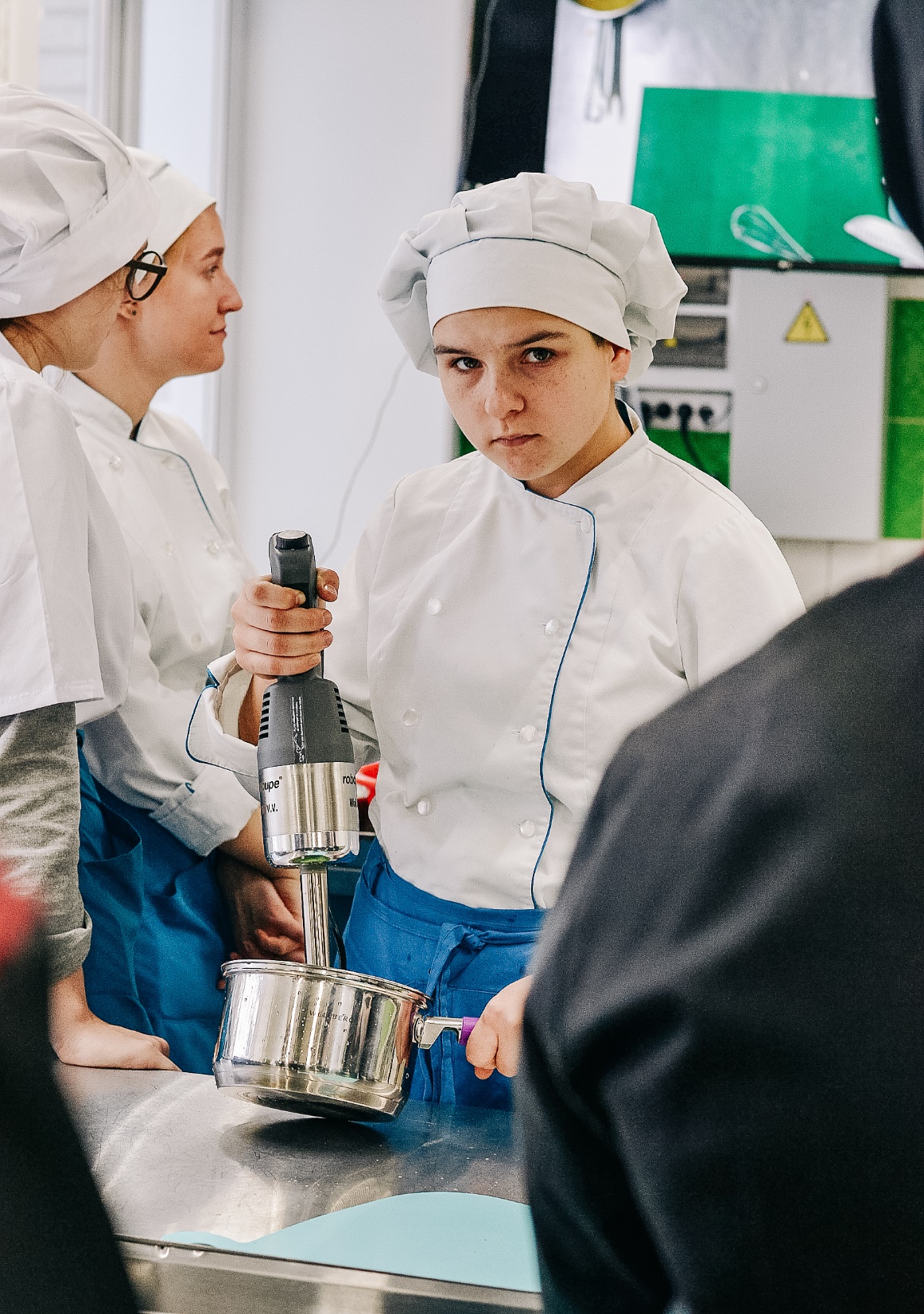 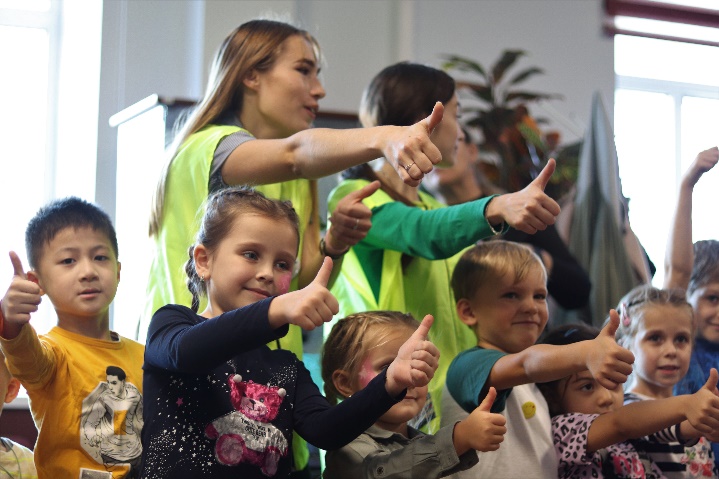 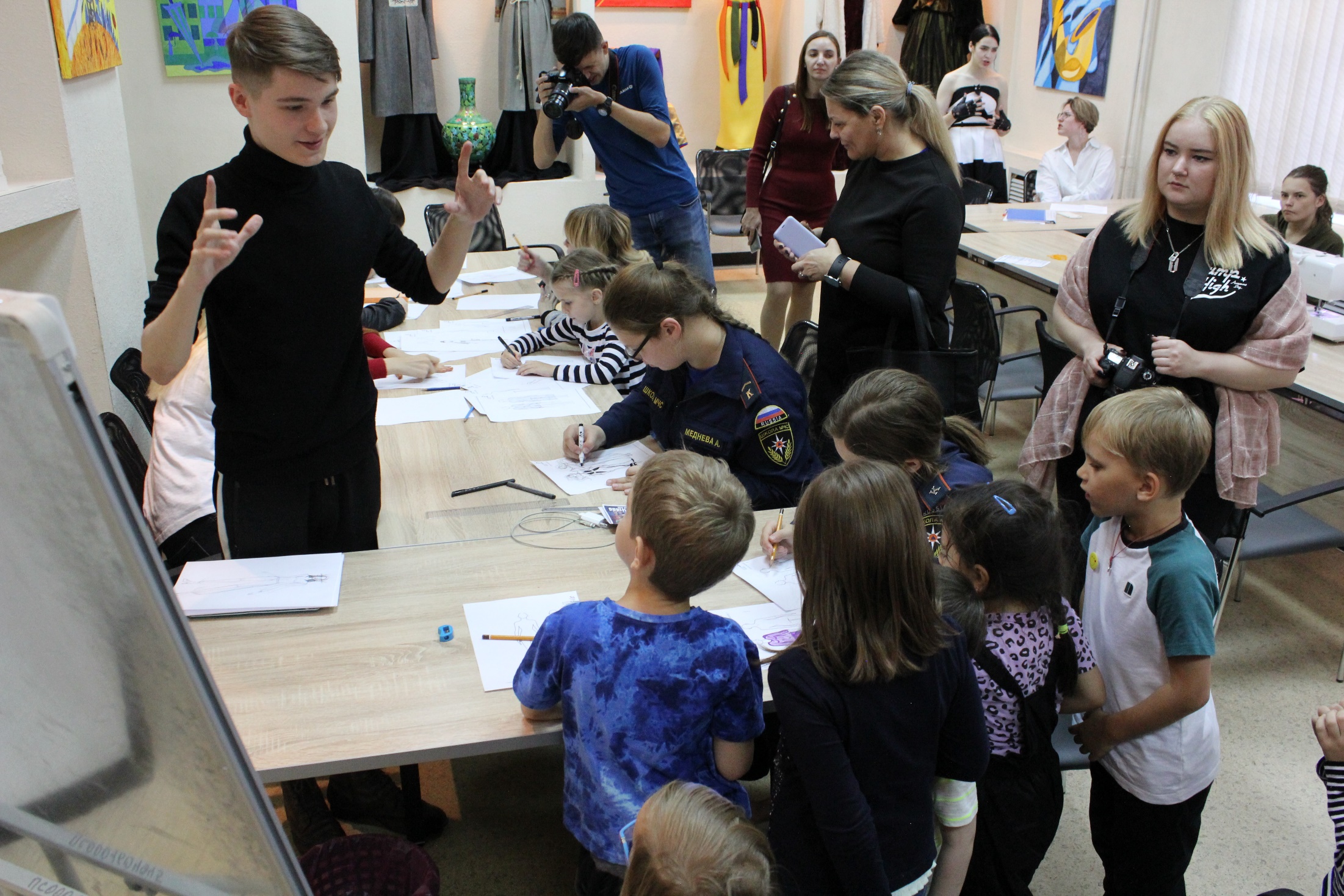 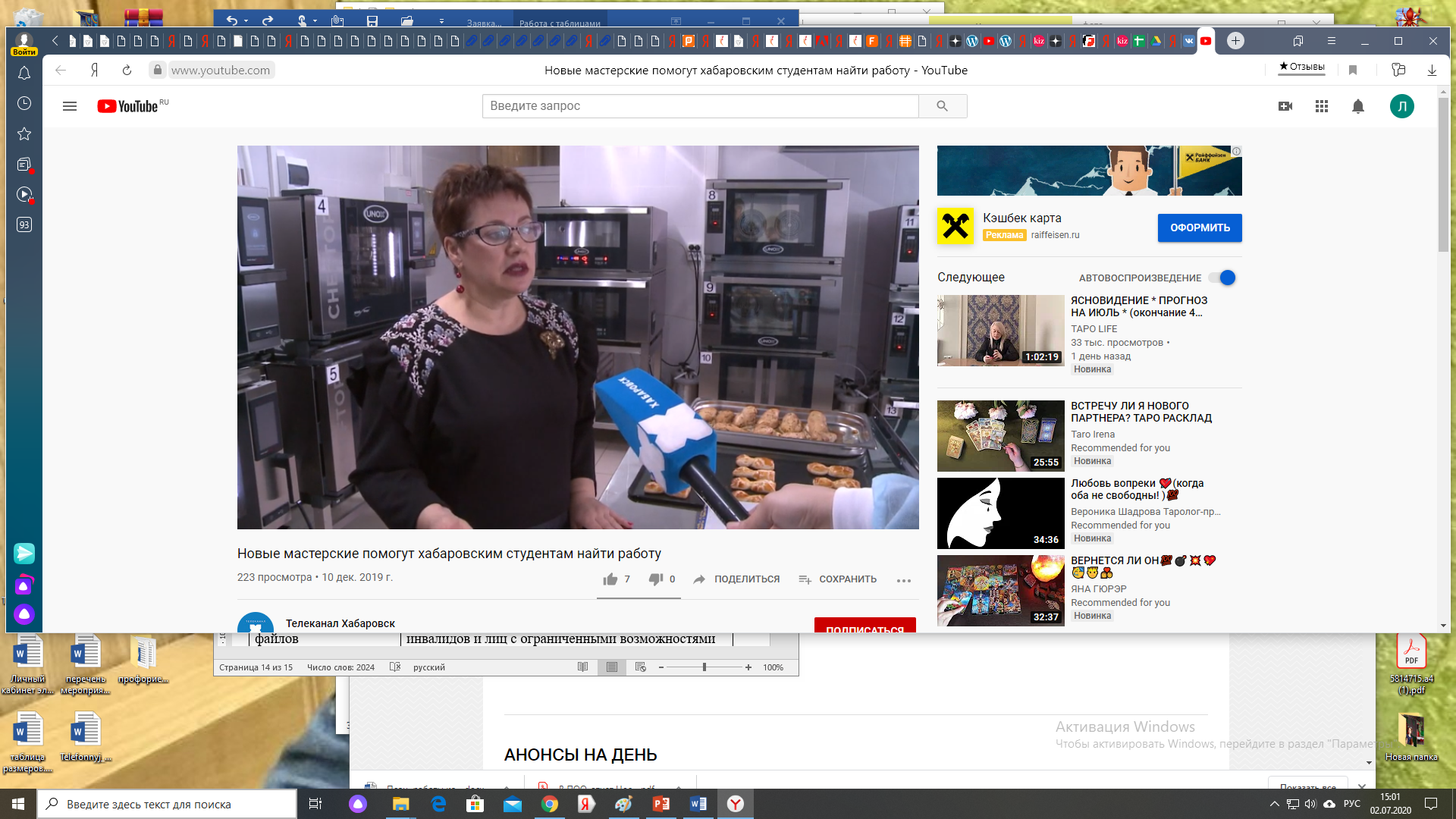